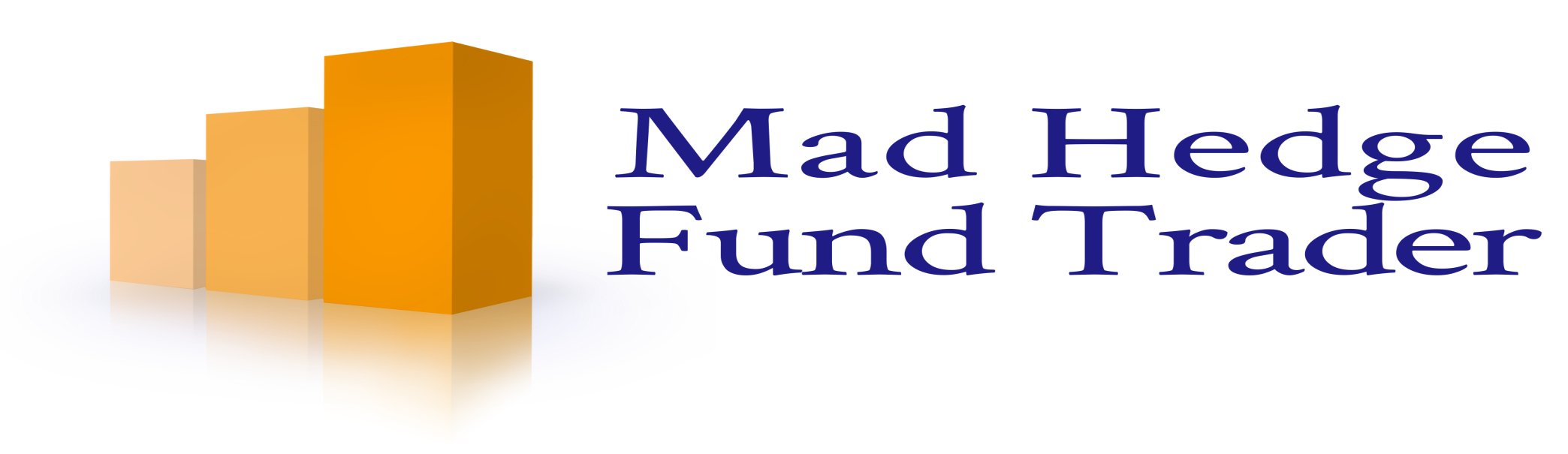 Mad Day Trader
Bill Davis
Webinar – June 1, 2016
Indexes
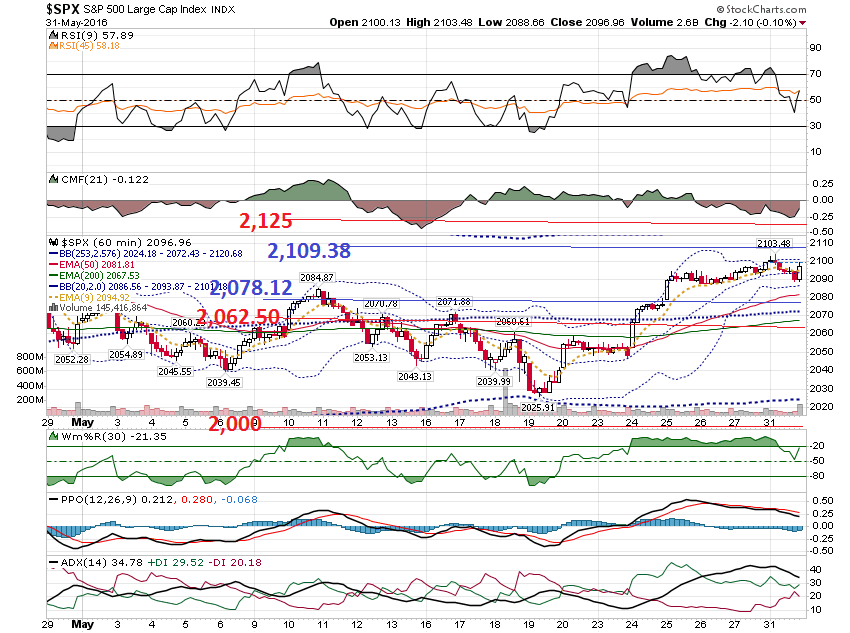 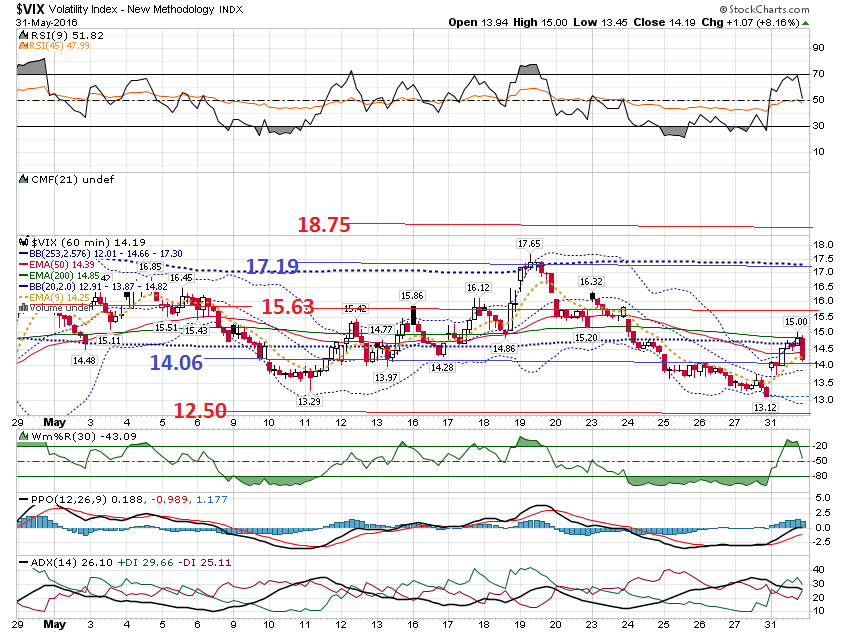 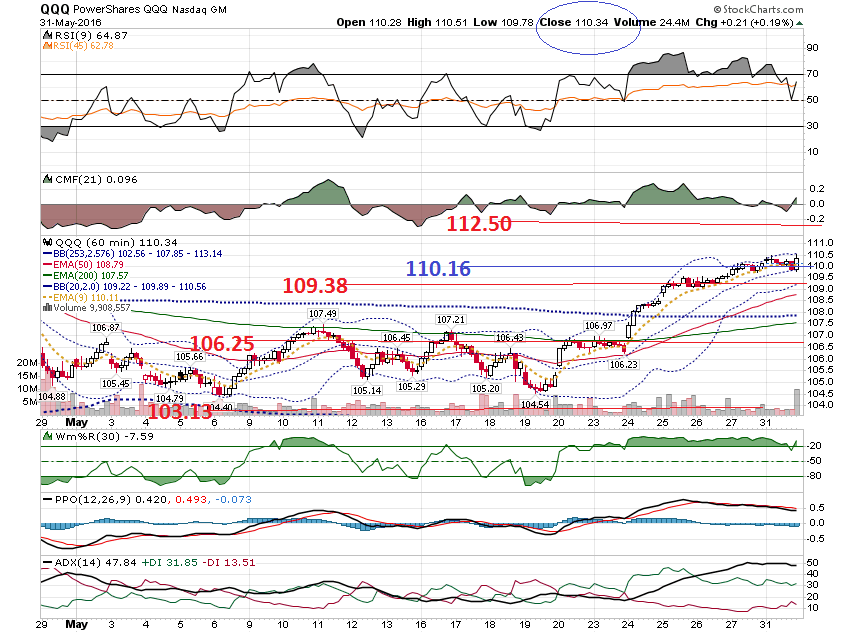 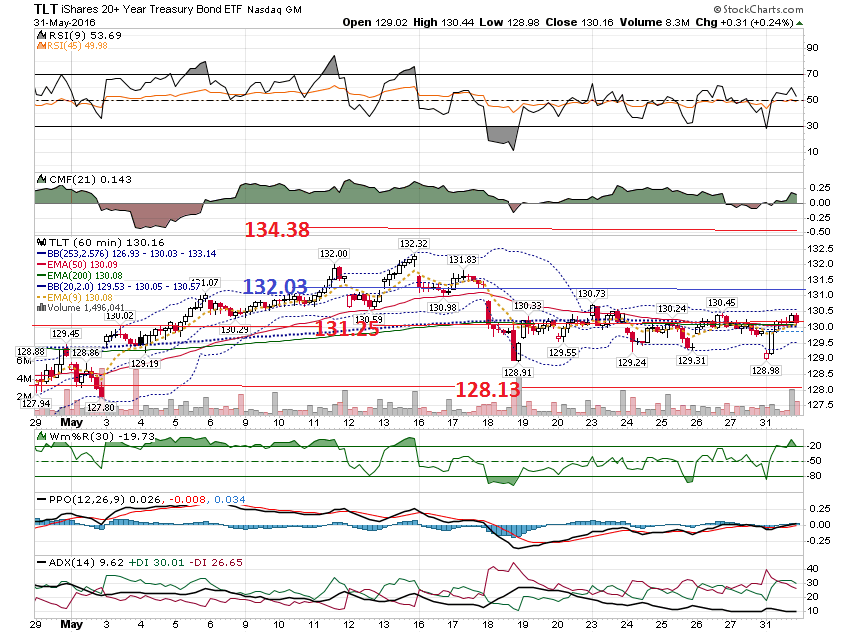 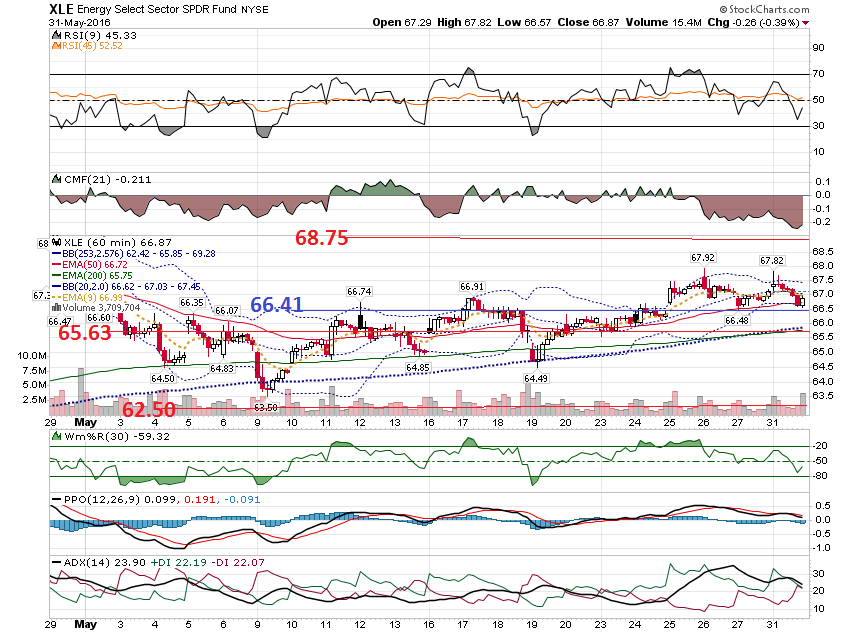 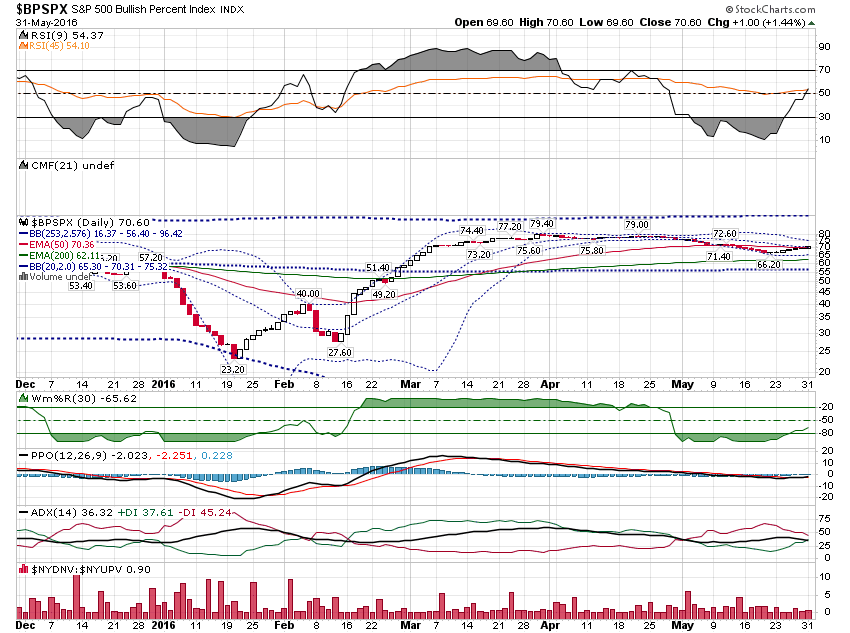 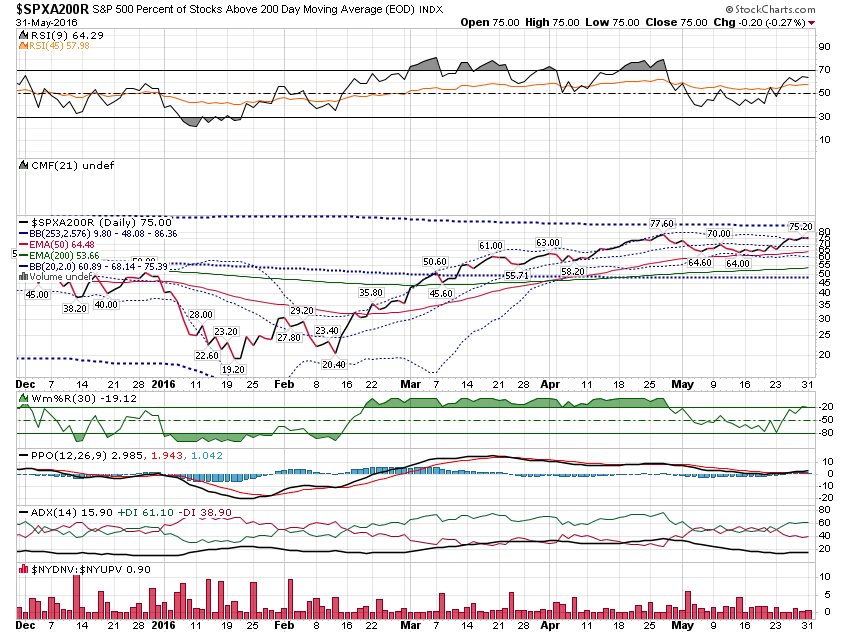 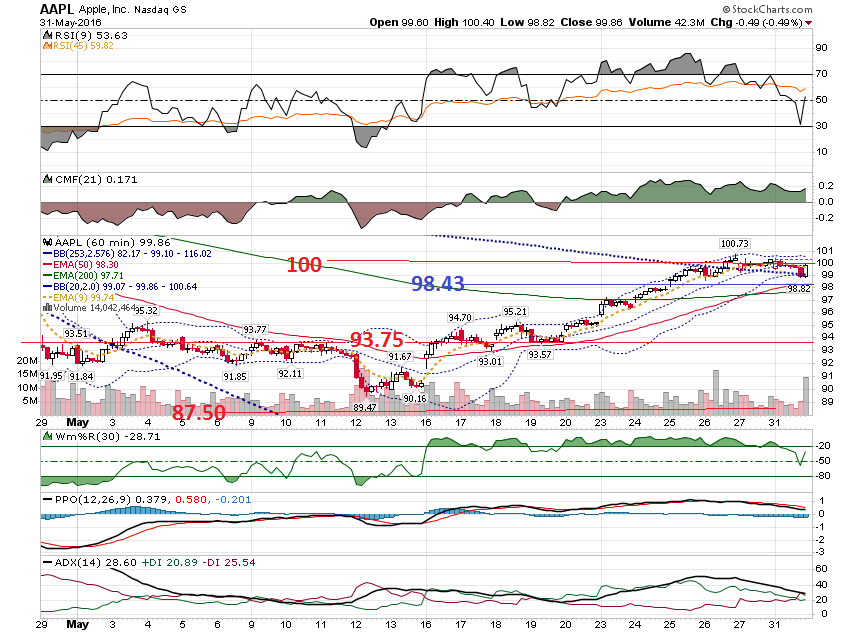 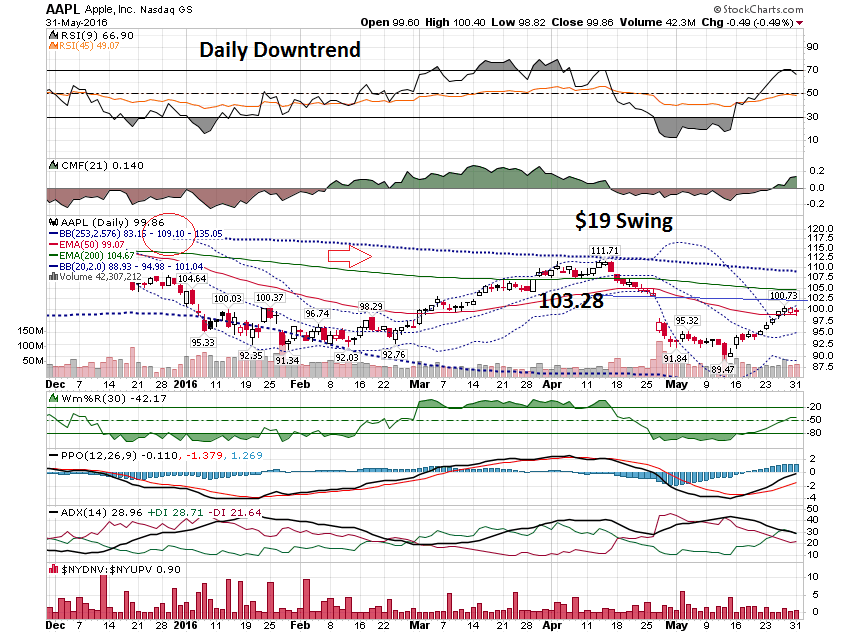 Gold
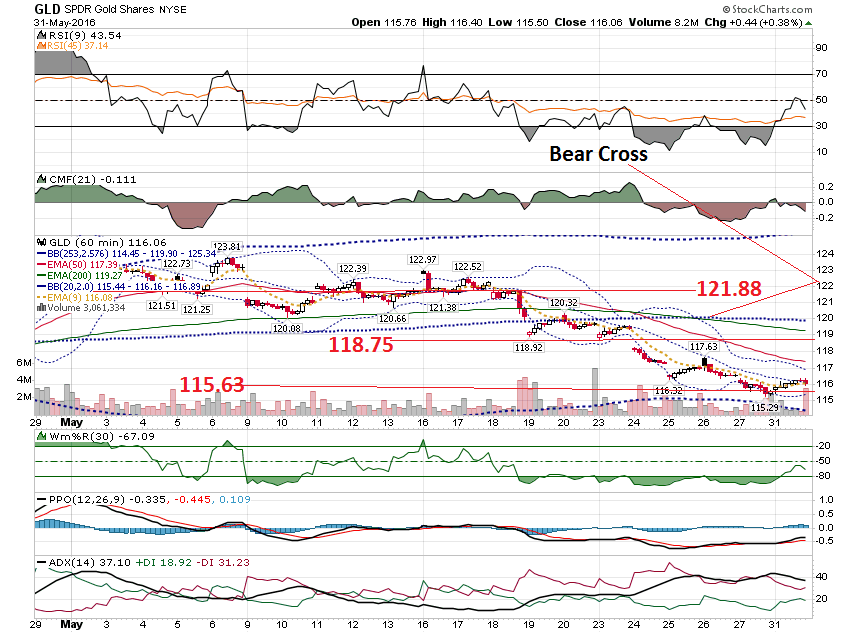 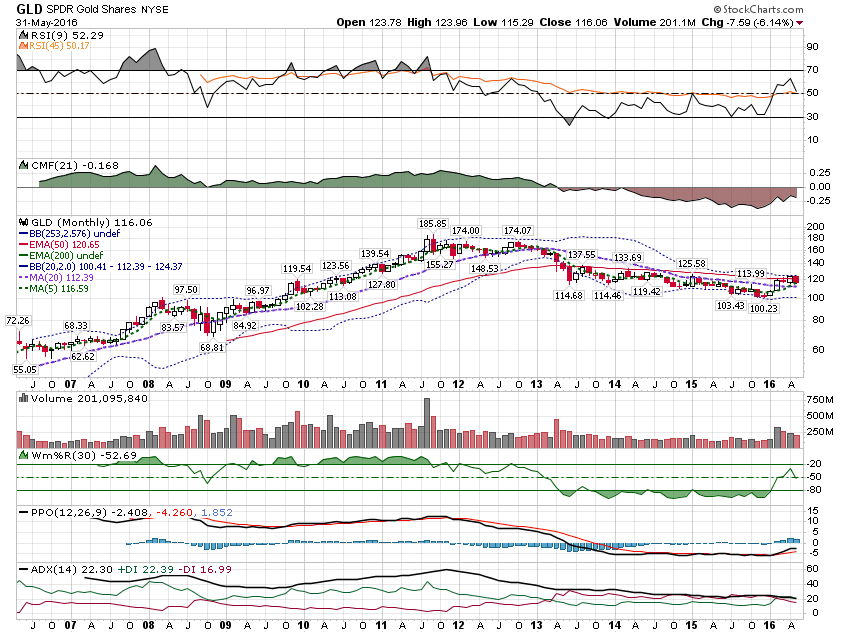 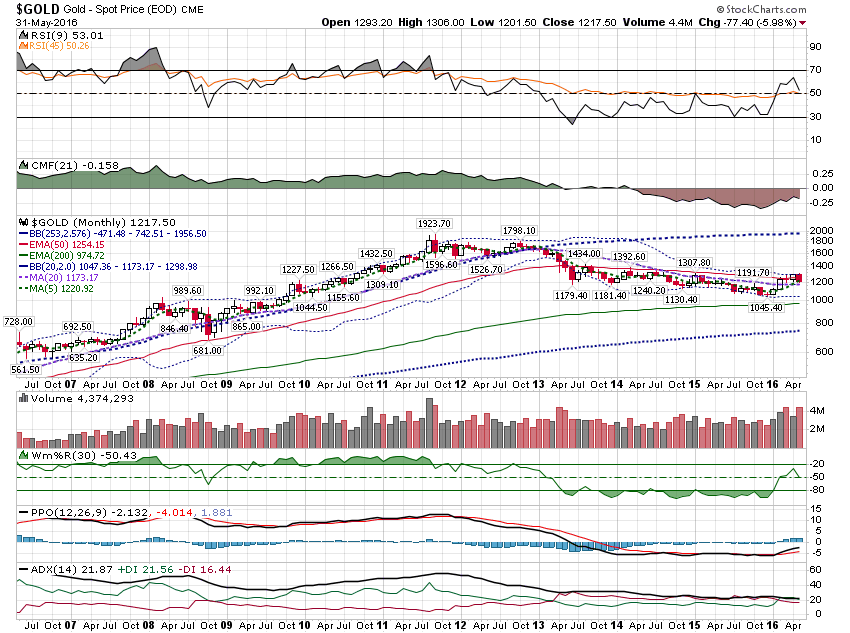 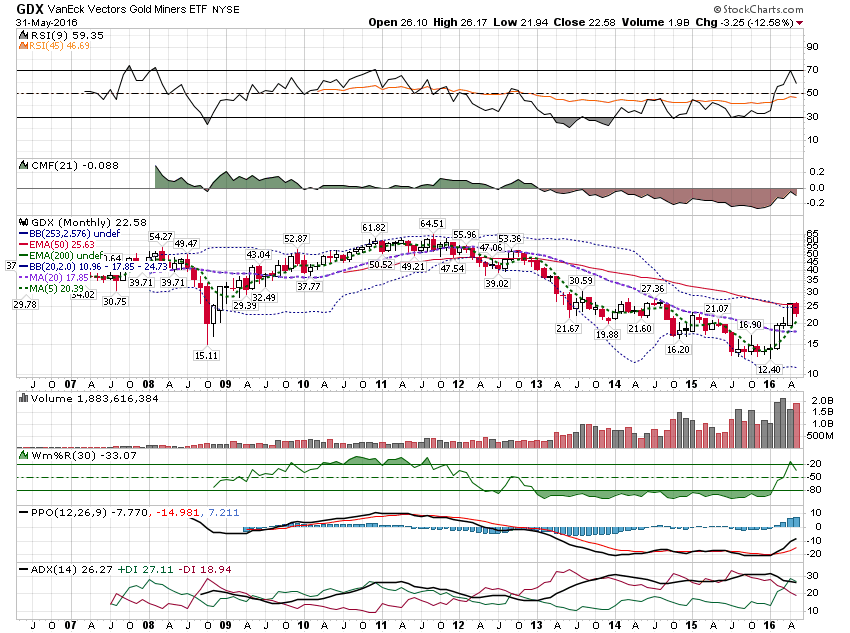 Trending Stocks
Taken From May 25, 2016 Daily UpdateWatch list:Bullish Stocks: LLL, ZBH, DHR, CRL, LOW, ALGN, APA, NVDA, DGX, CRL Bearish Stocks:  GS, AMGN, FLT, ANTM, CMI, CVS, CELG, WBA, YUM
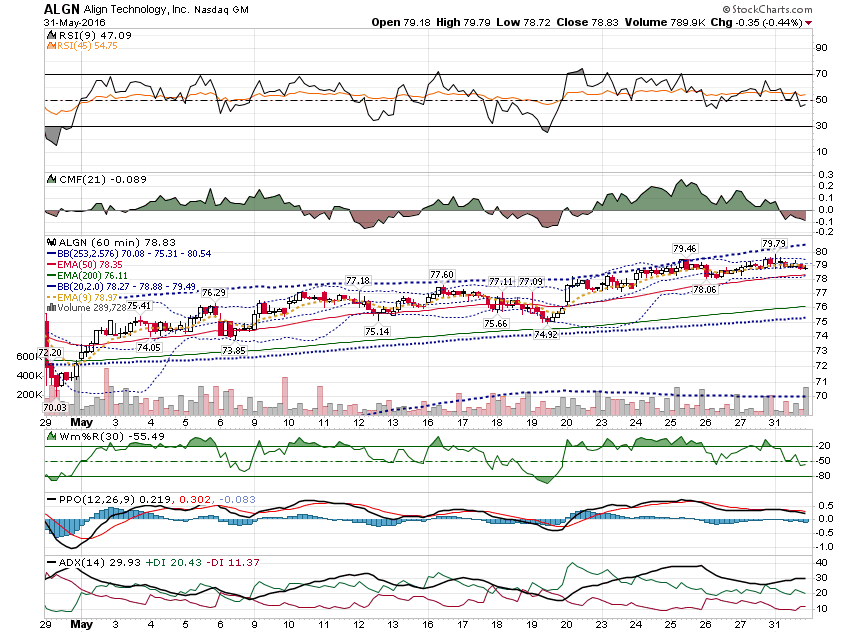 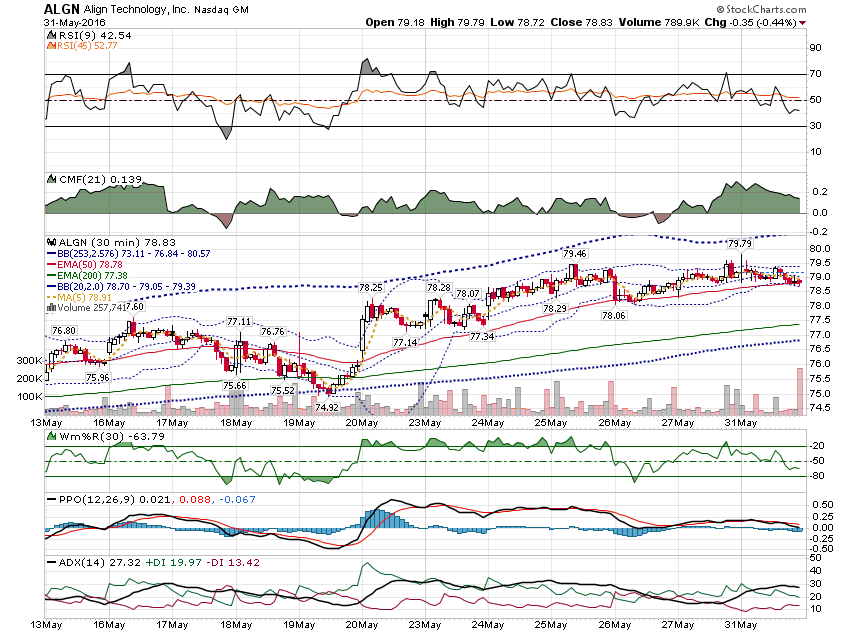 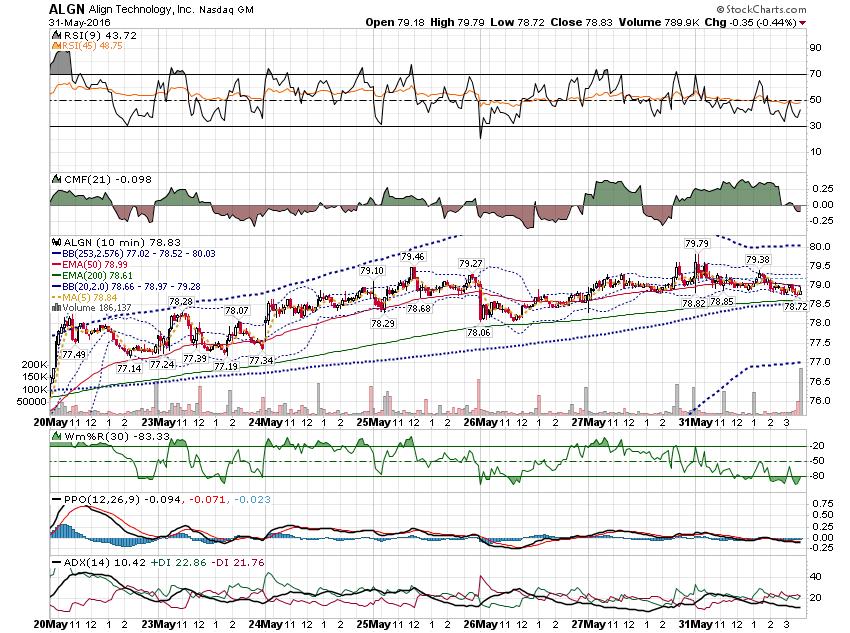 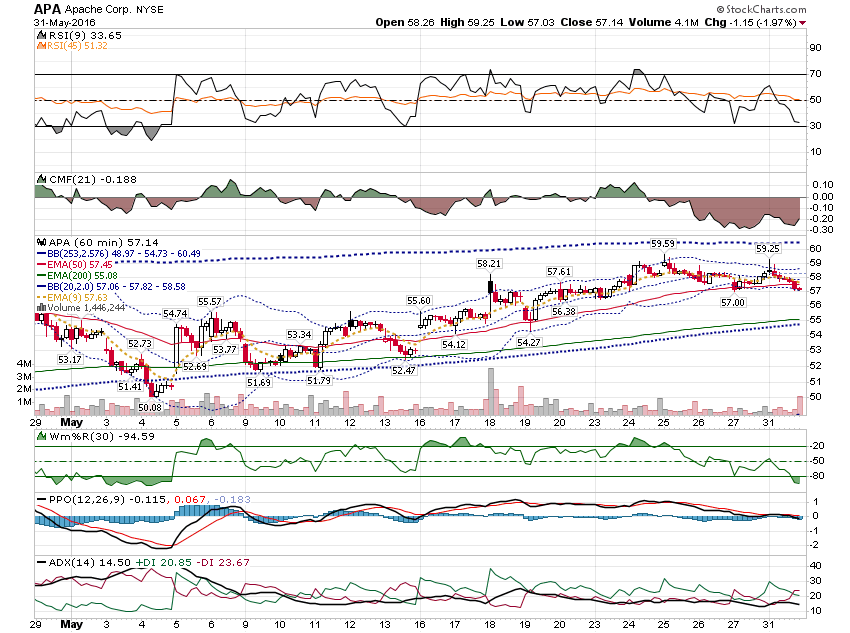 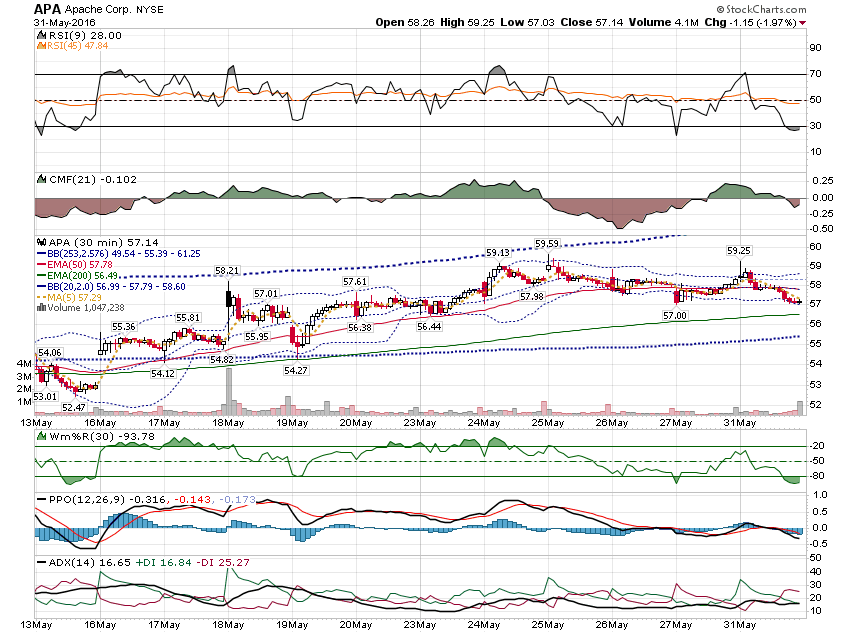 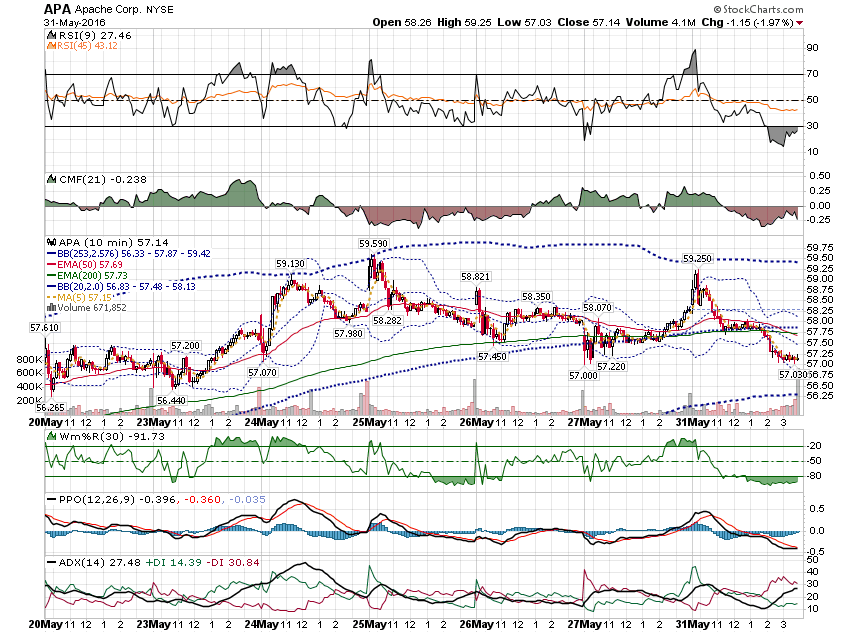 Bearish
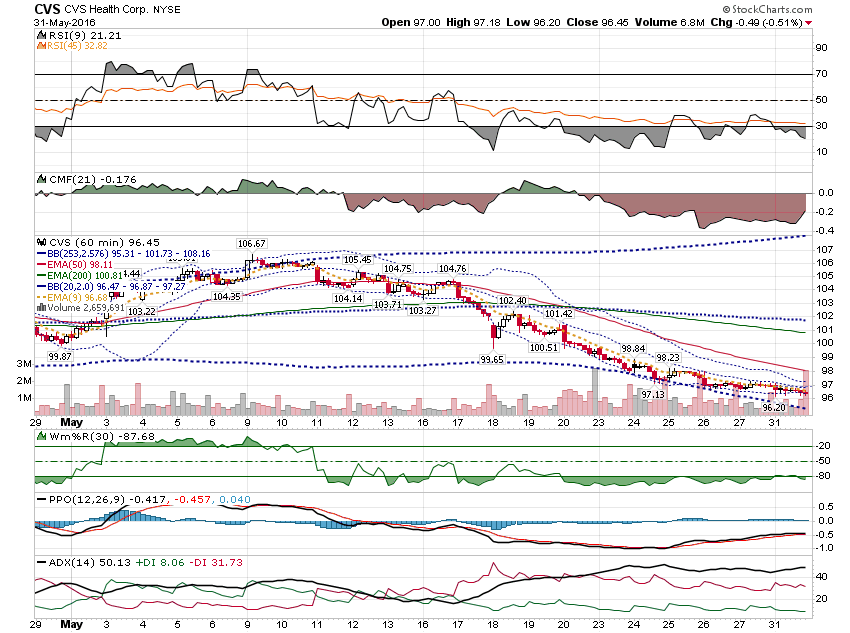 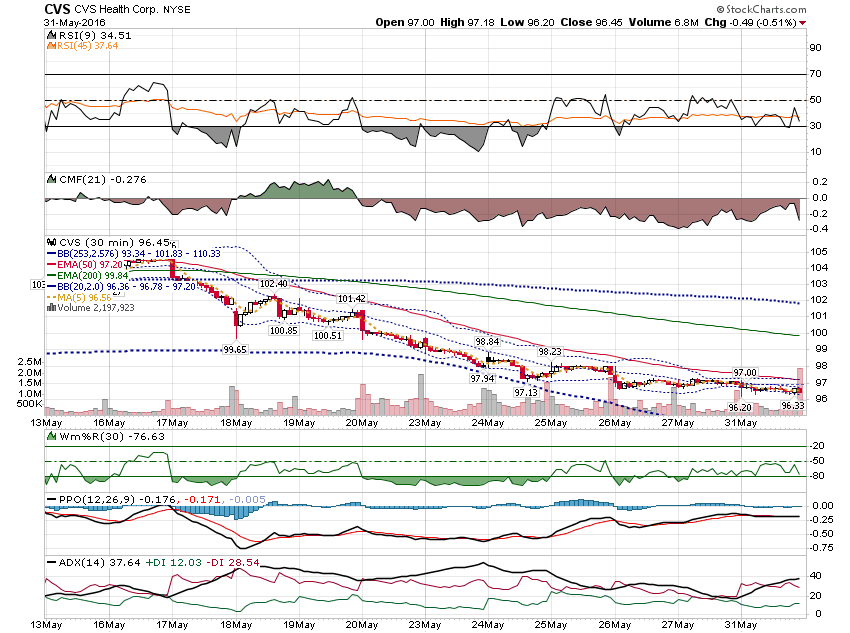 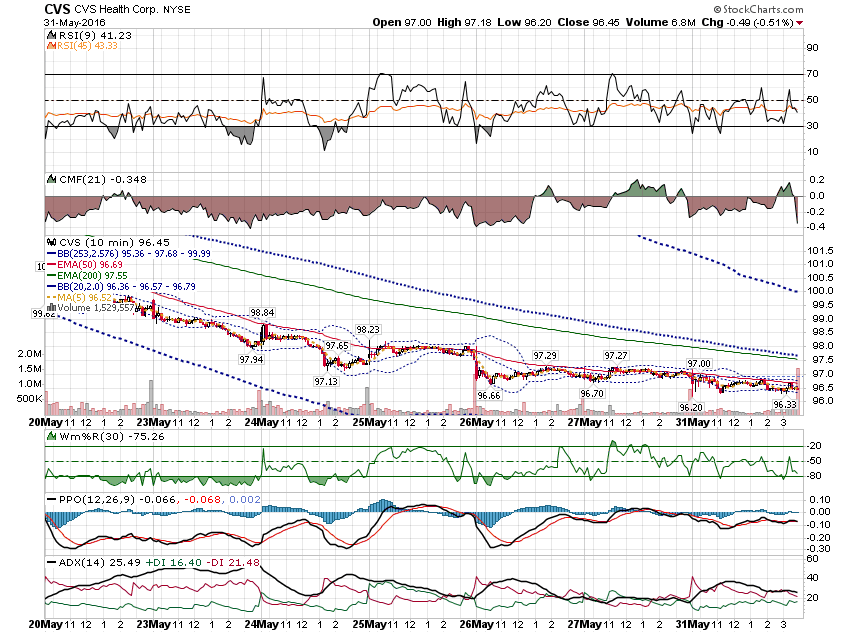 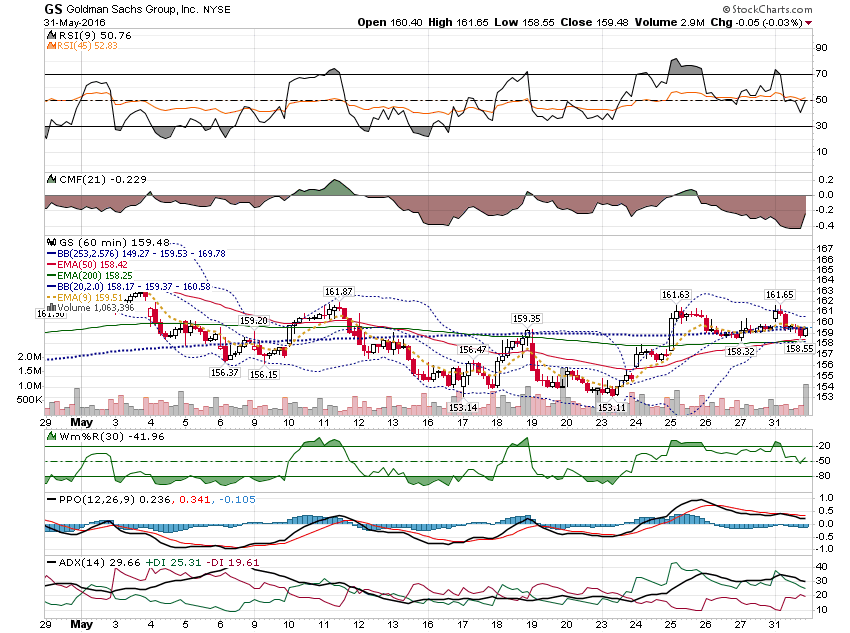 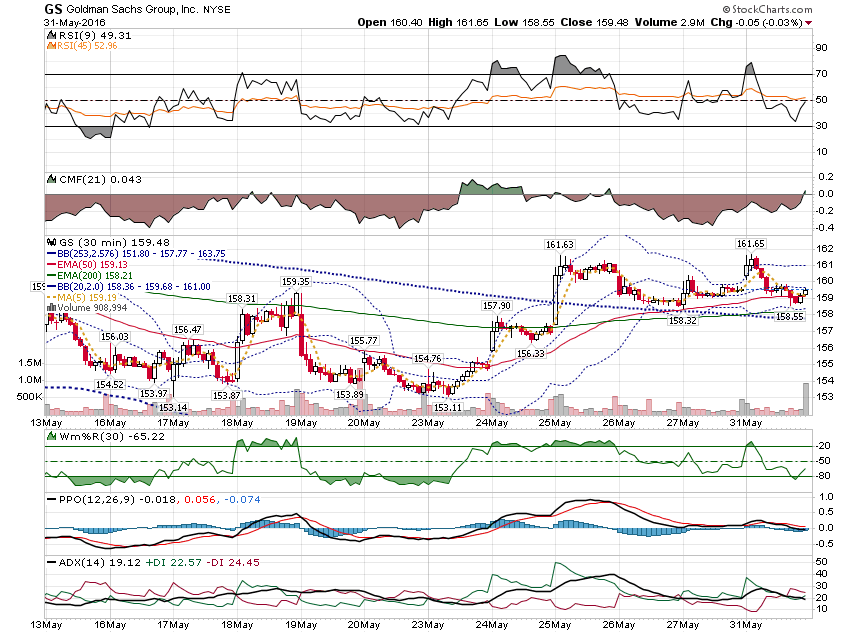 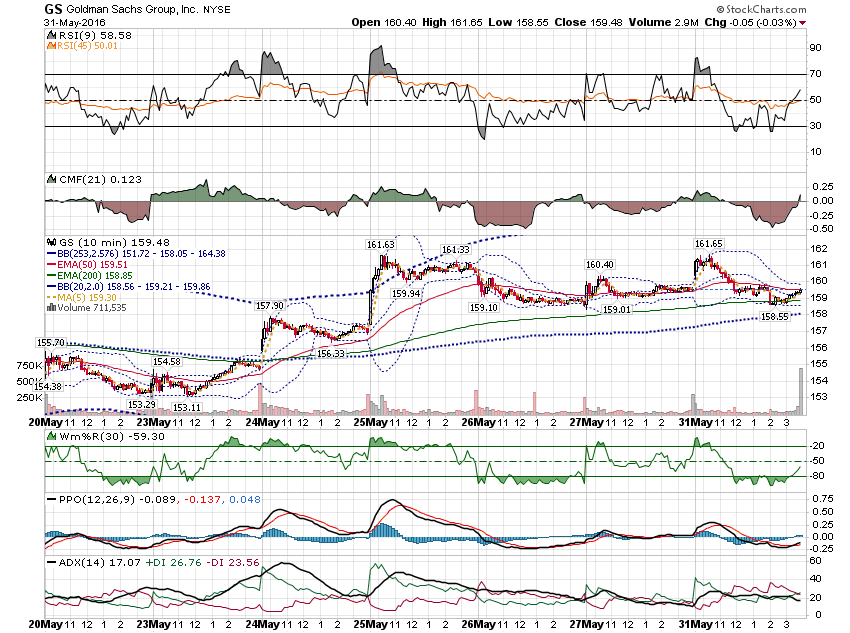 Thanks for watching!Bill DavisMad Day TraderJune 1, 2016 davismdt@gmail.com